BEFORE WE START
Talk to your neighbors:
What is your least favorite root vegetable?
Maps
Music: Miya’s 23wi CSE 122 Playlist
Lecture Outline
Announcements
Map Review
Debrief PCM: Count Words
Practice: joinRosters
Practice: mostFrequentStart
Announcements
Quiz 1 is Tuesday, Feb 7
Retake and Resubmission forms for next week will be posted later today
C1 due tomorrow (Thurs, Feb 2)
P2 released Fri, Feb 3
Lecture Outline
Announcements
Map Review
Debrief PCM: Count Words
Practice: joinRosters
Practice: mostFrequentStart
🎉 NEW DATA STRUCTURE DAY!! 🎉
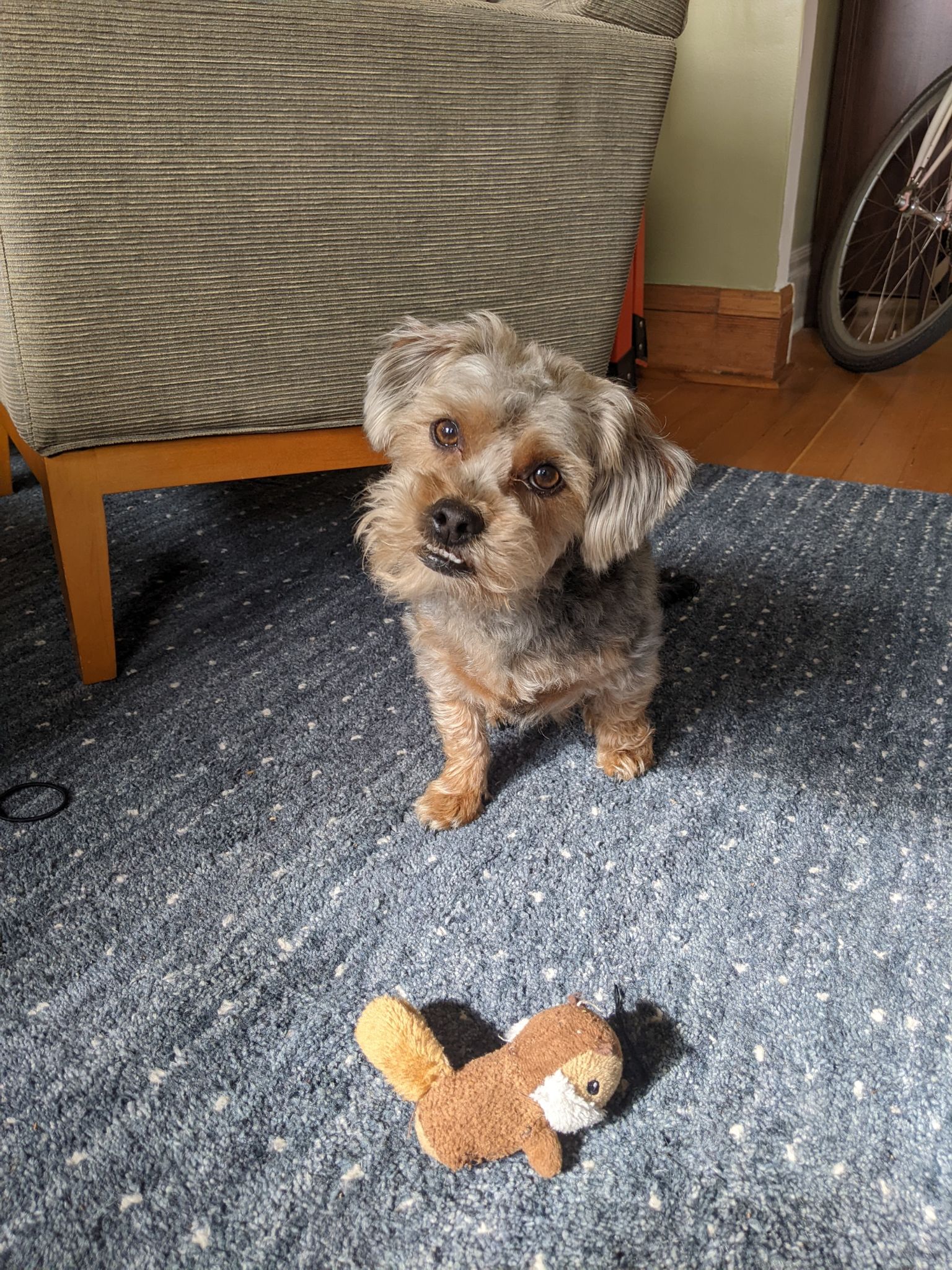 Map
(PCM) Map - What is it good for?
What is it?
Keeps associations between unique keys and (non-unique) values
All keys are one type. All values are one type
But a keys might be a different type from values
Dynamically sized
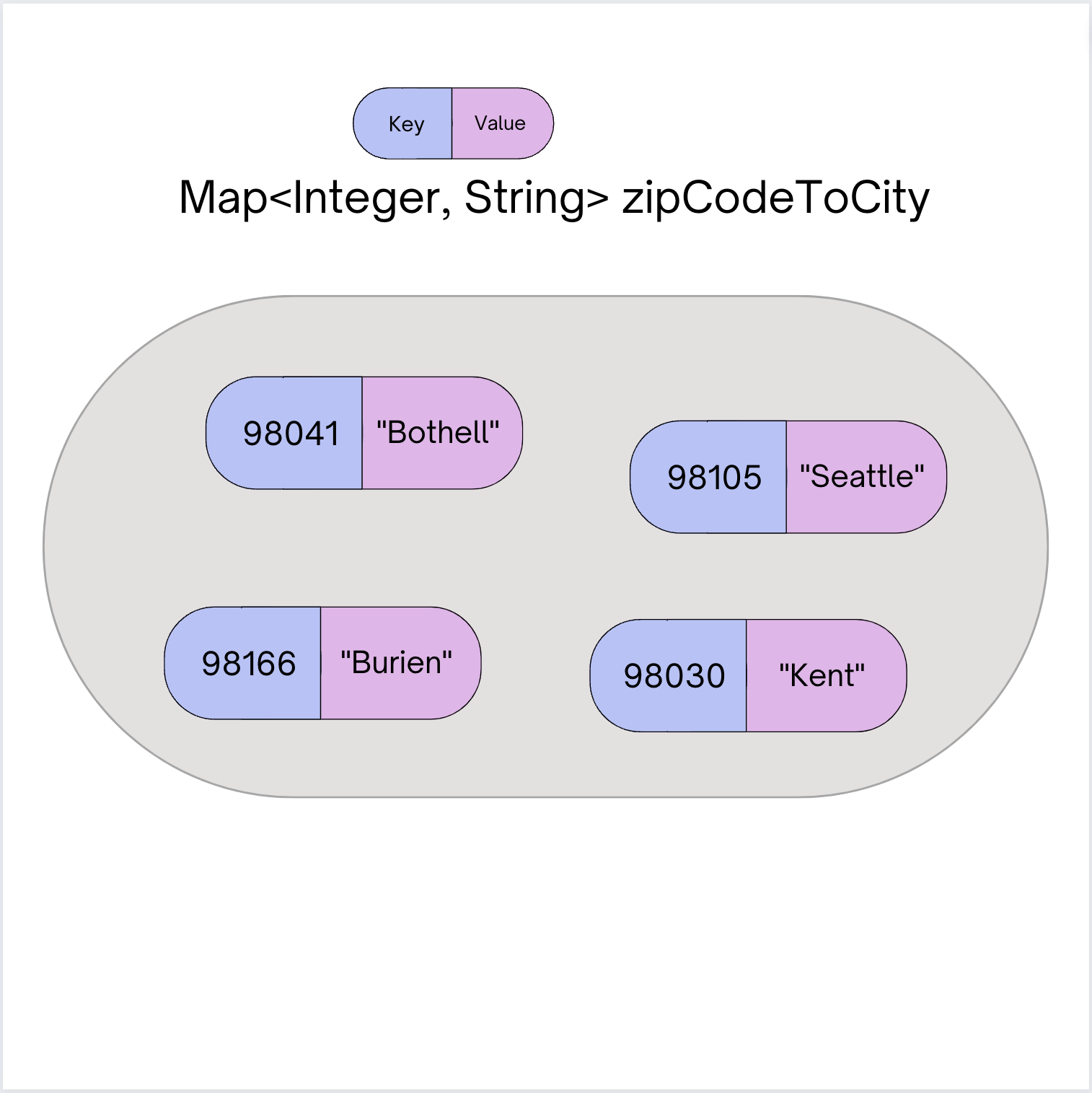 What is Map particularly good at?
put(key, value) - associates key with a value 
get(key) - returns the value associated with a key (if any)
put and get are either super fast (HashMap) or quite fast (TreeMap)
(PCM) Abstract Data Types
more
abstract
ADT
Examples: queue, stack, list,
set, map (aka dictionary)
Language agnostic
Language specific
Interface
Examples: Queue<>, List<>
Set<>, Map<>
Implementation
Examples: ArrayList, LinkedList, array, Stack, 2D array,
more
specific
HashSet, TreeSet, HashMap, TreeMap
(PCM) Programming with Maps
Interface: Map
Implementations: TreeMap, HashMap
// Making a MapMap<String, String> favArtistToSong = new TreeMap<>();// adding elements to the above MapfavArtistToSong.put("Steve Lacy", "Dark Red");favArtistToSong.put("The Cranberries", "Linger");favArtistToSong.put("Umi", "Bet");// Getting a value for a keyString song = favArtistToSong.get("Umi");System.out.println(song);
(PCM) Programming with Maps
(PCM) Map Implementations
One Map Interface
Two Map implementations*
TreeMap – Pretty fast, sorted keys
HashMap – Extremely fast, unsorted keys


*similar to the TreeSet and HashSet implementations
Map<String, Integer> map1 = new TreeMap<>();Map<String, Integer> map2 = new HashMap<>();
...
Select the method calls required to modify the given map m as follows:
Assume m’s contents are
	98030="Kent"
	98178="Seattle"
	98166="Burien"
	98041="Bothell"

We want to modify m so that its contents are 
	98030="Kent"
	98178="Tukwila"
	98166="Burien"
	98041="Bothell"
	98101="Seattle"
	98126="Seattle"
m.put(98178, "Tukwila");

m.remove(98178);

m.put(98126, "Seattle");

m.get(98178, "Seattle");

m.put(98101, "Seattle");
Select the method calls required to modify the given map m as follows:
Assume m’s contents are
	98030="Kent"
	98178="Seattle"
	98166="Burien"
	98041="Bothell"

We want to modify m so that its contents are: 
	98030="Kent"
	98178="Tukwila"
	98166="Burien"
	98041="Bothell"
	98101="Seattle"
	98126="Seattle"
m.put(98178, "Tukwila");

m.remove(98178);

m.put(98126, "Seattle");

m.get(98178, "Seattle");

m.put(98101, "Seattle");
Select the method calls required to modify the given map m as follows:
Assume m’s contents are
	98030="Kent"
	98178="Seattle"
	98166="Burien"
	98041="Bothell"

We want to modify m so that its contents are: 
	98030="Kent"
	98178="Tukwila"
	98166="Burien"
	98041="Bothell"
	98101="Seattle"
	98126="Seattle"
m.put(98178, "Tukwila");

m.remove(98178);

m.put(98126, "Seattle");

m.get(98178, "Seattle");

m.put(98101, "Seattle");
Lecture Outline
Announcements
Map Review
Debrief PCM: Count Words
Practice: joinRosters
Practice: mostFrequentStart
Lecture Outline
Announcements
Map Review
Debrief PCM: Count Words
Practice: joinRosters
Practice: mostFrequentStart
joinRosters
Write a method joinRosters that combines a Map from student name to quiz section, and a Map from TA name to quiz section and prints all pairs of students/TAs. 

For example, if studentSections stores the following map: 
{Alan=AC, Jerry=AB, Nina=AA, Sharon=AB, Steven=AB, Tanya=BA}

And taSections stores the following map
{Ben=BA, Melissa=AA, Andrew=AB, Atharva=AC}
AC: Alan – Atharva
AB: Jerry – Andrew
AA: Nina - Melissa
AB: Sharon – Andrew
AB: Steven – Andrew
BA: Tanya - Ben
Lecture Outline
Announcements
Map Review
Debrief PCM: Count Words
Practice: joinRosters
Practice: mostFrequentStart
mostFrequentStart
Write a method called mostFrequentStart that takes a Set of words and does the following steps: 
Organizes words into “word families” based on which letter they start with
Selects the largest “word family” as defined as the family with the most words in it
Returns the starting letter of the largest word family (and if time, should update the Set of words to only have words from the selected family).
mostFrequentStart
For example, if the Set words stored the values
["hello", "goodbye", "library", "literary", "little", "repel"]

The word families produced would be 
'h' -> 1 word ("hello")
'g' -> 1 word ("goodbye")
'l' -> 3 words ("library", "literary", "little")
'r' -> 1 word ("repel")

Since 'l' has the largest word family, we return 3 and modify the Set to only contain Strings starting with 'l'.